VCE English
English- more than reading, writing, speaking and listening
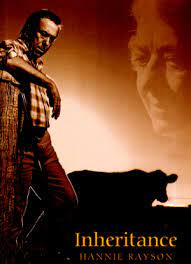 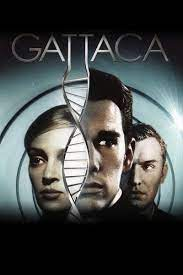 English is the subject most students enrol in to complete their VCE. You must complete a sequence of English (or Literature or English Language) Units 3 and 4 in order to be eligible for a VCE certificate.
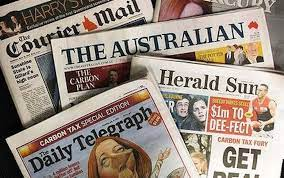 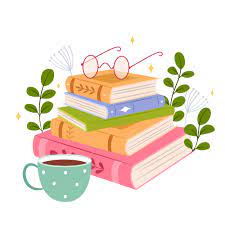 Course Overview
Structure The study is made up of 4 units.

Unit 1: Reading and exploring texts: In this area of study, students engage in reading and viewing texts with a focus on personal connections with the story. They discuss and clarify the ideas and values presented by authors through their evocations of character, setting and plot, and through investigations of the point of view and/or the voice of the text. They develop and strengthen inferential reading and viewing skills, and consider the ways a text’s vocabulary, text structures and language features can create meaning on several levels and in different ways.
Crafting texts: In this area of study, students engage with and develop an understanding of effective and cohesive writing. They apply, extend and challenge their understanding and use of imaginative, persuasive and informative text through a growing awareness of situated contexts, stated purposes and audience.

Unit 2: Reading and exploring texts: In this area of study, students develop their reading and viewing skills, including deepening their capacity for inferential reading and viewing, to further open possible meanings in a text, and to extend their writing in response to text. Students will develop their skills from Unit 1 through an exploration of a different text type from that studied in Unit 1.
Exploring argument: In this area of study, students consider the way arguments are developed and delivered in many forms of media. Through the prism of a contemporary and substantial local and/or national issue, students read, view and listen to a range of texts that attempt to position an intended audience in a particular context. They explore the structure of these texts, including contention, sequence of arguments, use of supporting evidence and persuasive strategies.
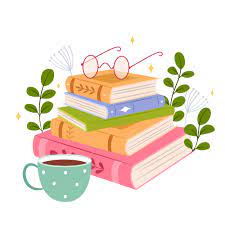 Course Overview
Structure The study is made up of 4 units.

Unit 3: Reading and responding to texts
In this area of study, students apply reading and viewing strategies to critically engage with a text, considering its dynamics and complexities and reflecting on the motivations of its characters. They analyse the ways authors construct meaning through vocabulary, text structures, language features and conventions, and the presentation of ideas. 
Creating texts: In this area of study, students build on the knowledge and skills developed through Unit 1. They read and engage imaginatively and critically with mentor texts, and effective and cohesive writing within identified contexts.

Unit 4: Reading and responding to texts
In this area of study, students further sharpen their skills of reading and viewing texts, developed in the corresponding area of study in Unit 3. Students consolidate their capacity to critically analyse texts and deepen their understanding of the ideas and values a text can convey.
Analysing argument: In this area of study, students analyse the use of argument and language, and visuals in texts that debate a contemporary and significant national or international issue. The texts must have appeared in the media since 1 September of the previous year and teachers are advised to work with their students to select an issue of relevance to the cohort.
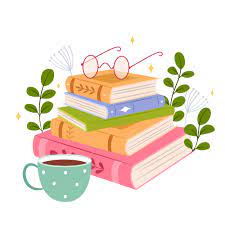 Course Overview
Structure The study is made up of 4 units.

Framework of ideas: 
The Framework of Ideas presents four broad ideas through which students can engage with writing (see table below). Each idea includes elaborations (general advice and directions schools and teachers could use in the context of their communities and cohorts) and is aligned with four mentor texts (List 2 of the VCAA VCE English and EAL Text List).
To further develop student engagement and writing, schools should actively source additional texts relevant to the key idea and that resonant with their school context and student cohort.
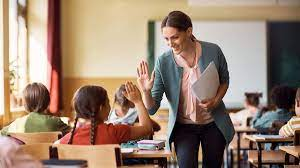 Pathways
Actor 
Librarian 
Script writer 
Announcer 
Literary critic 
Speech pathologist 
Archivist 
Media analyser 
Teacher
Publisher
Journalist
Author 
Playwright 
Teacher/Librarian 
Bookseller 
Presenter 
University Lecturer 
Copywriter 
Program director (radio/TV)
Writer 
Editor 
Publicity officer 
Politician Historian 
Reviewer
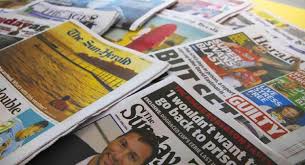 What to expect
The study of English contributes to the development of literate individuals capable of critical and creative thinking, aesthetic appreciation, and creativity. This study also develops students’ ability to create and analyse texts, moving from interpretation to reflection and critical analysis.

To succeed in this subject you will need to:
Work hard and be organised for learning by reading texts prior to class and managing class time effectively 
Be prepared to revise and submit practice pieces for feedback 
Complete significant and regular amounts of study in addition to class time (about 3 hours per week).
Have a wide knowledge of current and historical events to deepen responses

Talk to Miss Hansen if you would like more information.